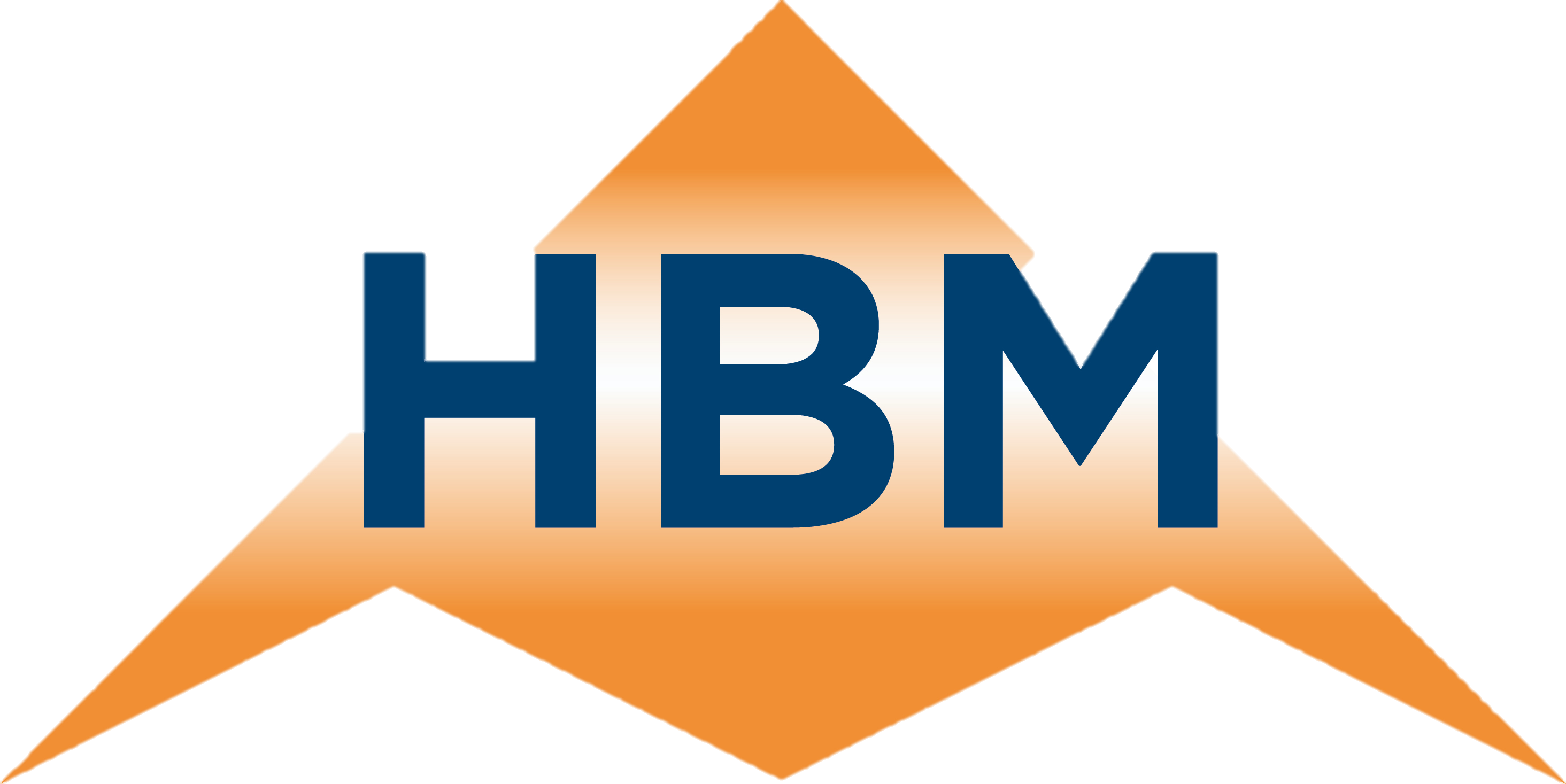 Voorlichting LOB klas 2
Even voorstellenen
Dionne Halderman
Decaan 
Docent Wiskunde
Mentor 3D
Lars van der Meer
Decaan
Docent LO
Mentor 3B
[Speaker Notes: HD]
Indeling
Wat houdt LOB in?
Het LOB programma van klas 2
Doorstroom
Vakkenpakketkeuze
Pakketeisen Havo 
De 4 profielen
MBO scholen
Havo
Extra examenvakken (soms drempelloos havo)
Bijdrage ouders
Contact
[Speaker Notes: HD]
Wat houdt LOB in?
Begeleiding gericht op dat de leerling keuzes maakt die passen bij zijn of haar kwaliteiten en interesses.

Helpen bij het maken van vakkenpakket keuzes
Helpen bij het vinden van een vervolg opleiding
Activiteiten organiseren om leerlingen kennis te laten maken met verschillende vakgebieden
Sturen op loopbaancompetenties
[Speaker Notes: HD]
Voorlichting door decanen in de klas
Qompas -> Wie ben ik? Wat wil ik? Wat kan ik?
LOB op de campus donderdag 11 januari
Bliksemstage woensdag 17 januari
Eventueel gesprek met decaan
Voorlopige keuze in januari
Definitieve keuze doorgeven eind februari (digitaal Keuzevak)
Bezoek aan Technisch college 30 mei/ 6 juni
Programma LOB klas 2
[Speaker Notes: HD]
Doorstroom
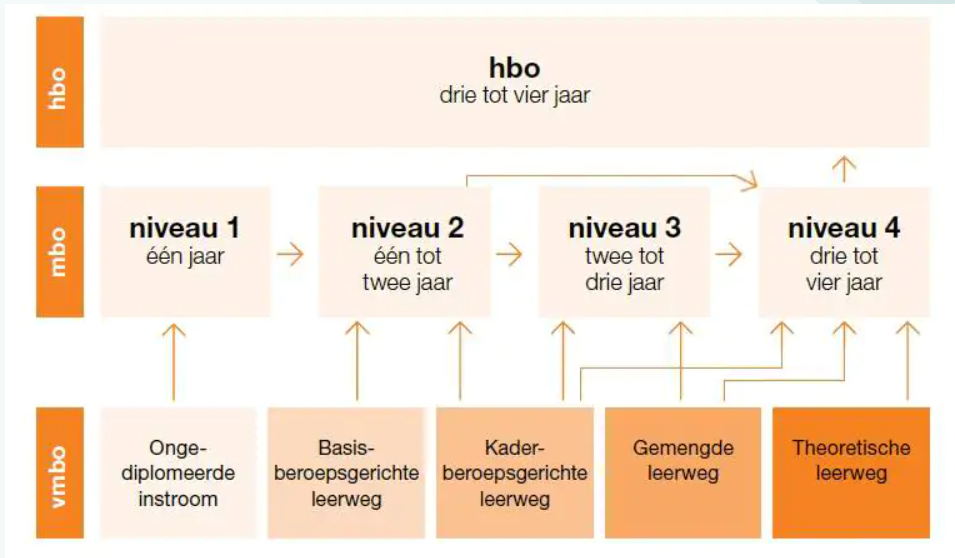 80% MBO
20% Havo
[Speaker Notes: HD]
Vakkenpakketkeuze klas 2 naar klas 3
Economie Zorg en Welzijn
Nederlands
Engels
Wiskunde
Biologie
Geschiedenis
Aardrijkskunde

Economie

Keuze: Duits of scheikunde (nask 2)

Extra vak: LO2, businessclass of textiele werkvormen
Techniek en Technologie  
Landbouw (Groen)
Nederlands
Engels
Wiskunde
Biologie
Geschiedenis
Aardrijkskunde

Natuurkunde (Nask 1)

Keuze: economie of scheikunde (nask 2)

Extra vak: LO2, businessclass of textiele werkvormen
[Speaker Notes: ME]
Verplichte profieldeel vakken voor het examen
Leerlingen op het vmbo-tl kiezen voor één van vier profielen

Economie: economie en een keuze uit: Duits of wiskunde.
Zorg & Welzijn: biologie en een keuze uit: wiskunde, aardrijkskunde, geschiedenis 
Techniek: wiskunde en natuurkunde
Landbouw: wiskunde en een keuze uit: natuurkunde of biologie.
[Speaker Notes: ME]
HAVO pakket eisen, 7 vakken, ECL
Cultuur en Maatschappij
Verplicht: Duits en geschiedenis
Plus kiezen tussen: aardrijkskunde of economie
En daarbij kiezen tussen: kunstbeelden of kunst en muziek
* Plus bij elk profiel nog een vrij keuzevak


Natuur en Gezondheid
Verplicht: wiskunde A, biologie en scheikunde
Plus kiezen uit natuurkunde, aardrijkskunde of Nlent (Natuur, Leven en Techniek)

* Plus bij elk profiel nog een vrij keuzevak
Economie en Maatschappij
Verplicht: wiskunde A, economie en geschiedenis
+ kiezen tussen: aardrijkskunde of bedrijfskunde
* Plus bij elk profiel nog een vrij keuzevak



Natuur en Techniek
Verplicht: wiskunde B (bijles in klas 4), natuurkunde en scheikunde
Plus kiezen tussen: biologie of NLT (Natuur, Leven en Techniek)

* Plus bij elk profiel nog een vrij keuzevak
[Speaker Notes: ME]
Vakkenpakket eisen (NOVA Colllege)
Voor deze opleidingen heb je een vakkenpakket nodig met wiskunde of nask 1 (natuurkunde)Autotechniek (niveau 3 en 4)Bouw (niveau 3 en 4)Elektro en Werktuigbouw (niveau 3 en 4)LabMyTecScheepvaart (zeevaart)
Deze opleidingen kun je volgen met alle vakkenpakkettenBusiness School (alle economische opleidingen)CIOSDuurzaamheidHotelschoolICTLogistiekMyTalentOrde en VeiligheidPerforming ArtsReizen en vrije tijdUiterlijke VerzorgingWelzijnZorgAutotechniek (niveau 2)Elektro en Werktuigbouw (niveau 2)Bouw (niveau 2)
[Speaker Notes: ME]
Profielen
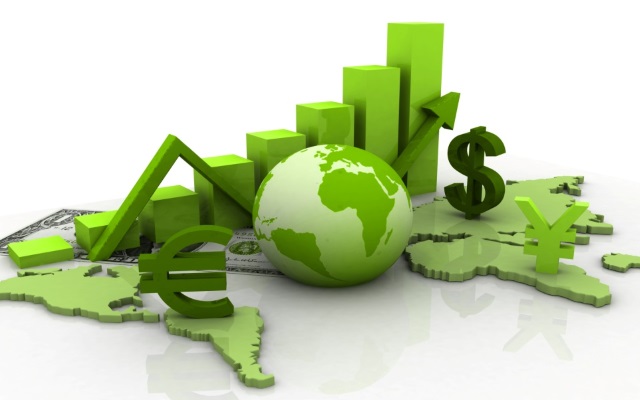 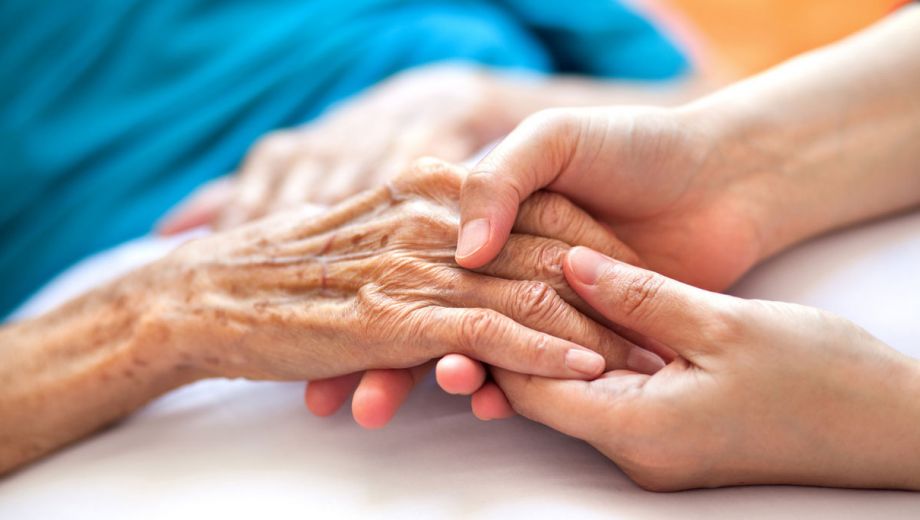 Economie
Zorg en welzijn
Techniek en Technologie
Landbouw (Groen)
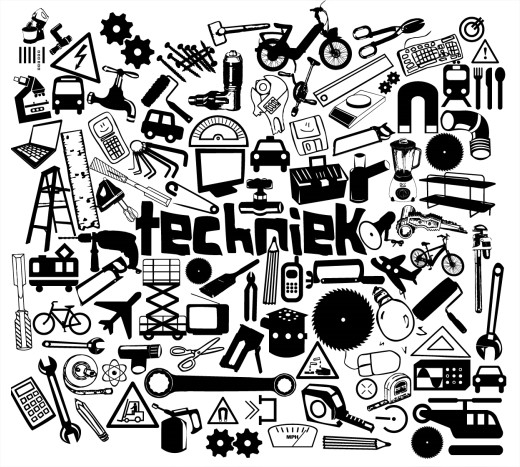 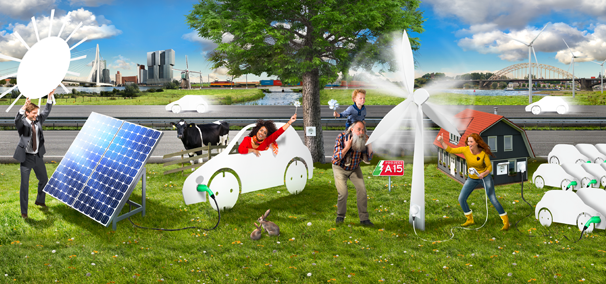 [Speaker Notes: HD]
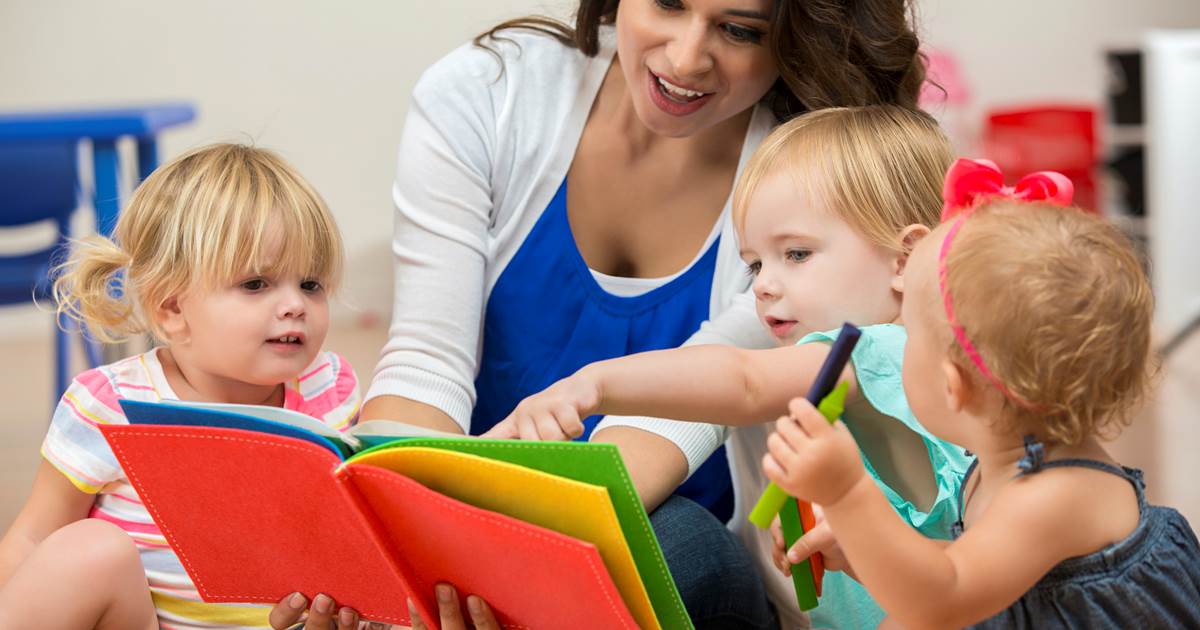 Zorg en welzijn
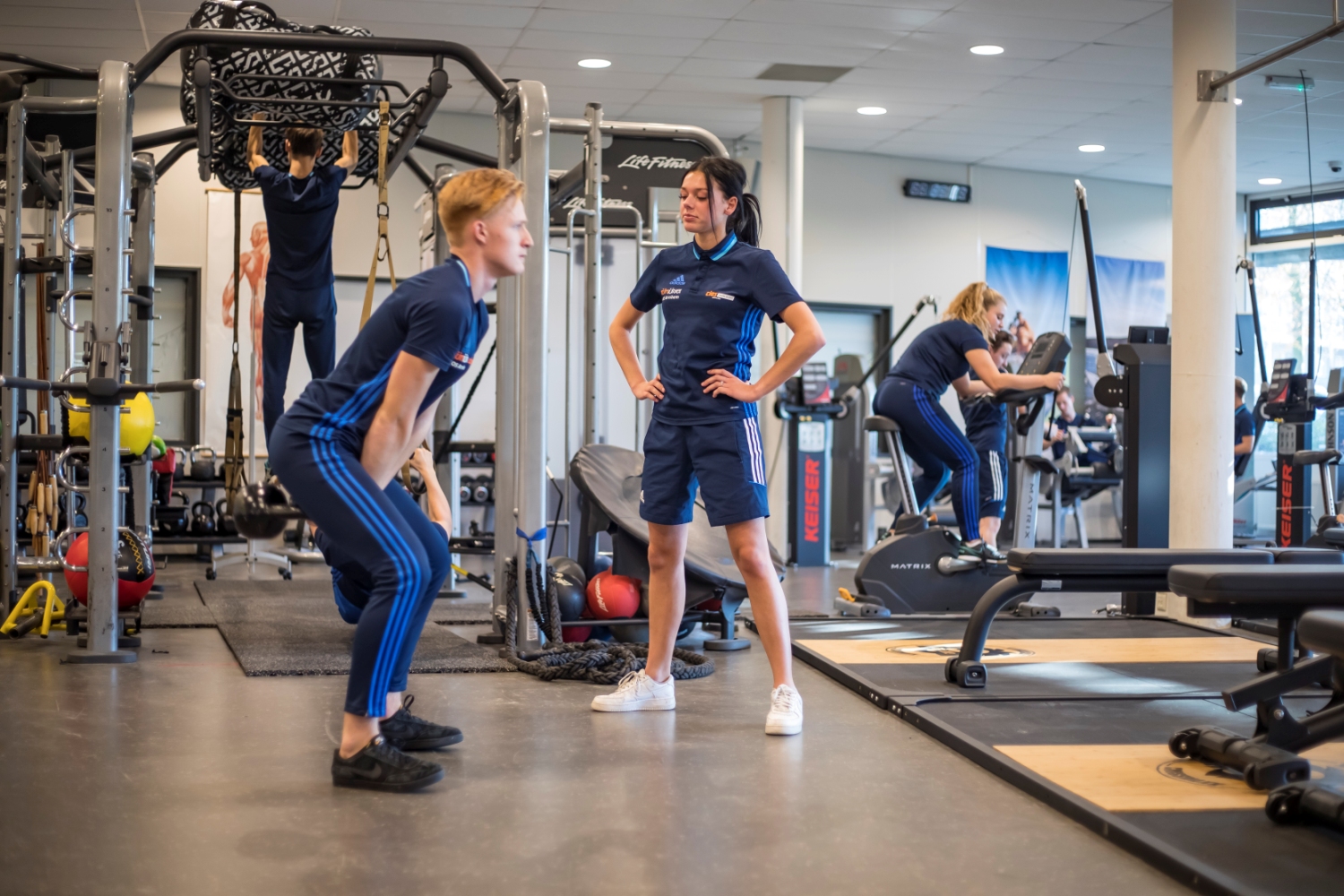 Zorg voor mens en dier (verpleging en verzorging)
Pedagogiek, onderwijsassistent, kinderopvang of naschoolse opvang
Sport en bewegen (CIOS)
Uiterlijke verzorging (kapper, schoonheidsspecialiste)
Medisch Assistent (tandarts, arts of apotheek)
Dans en theater
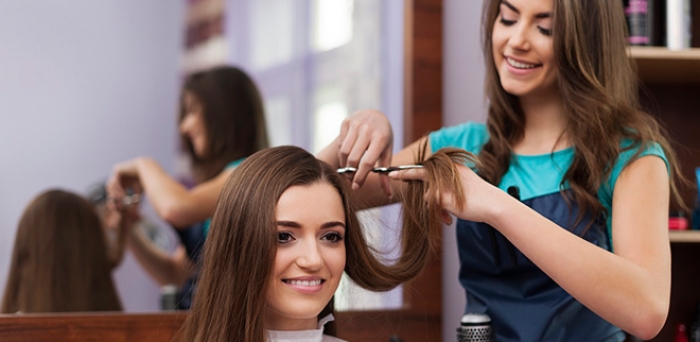 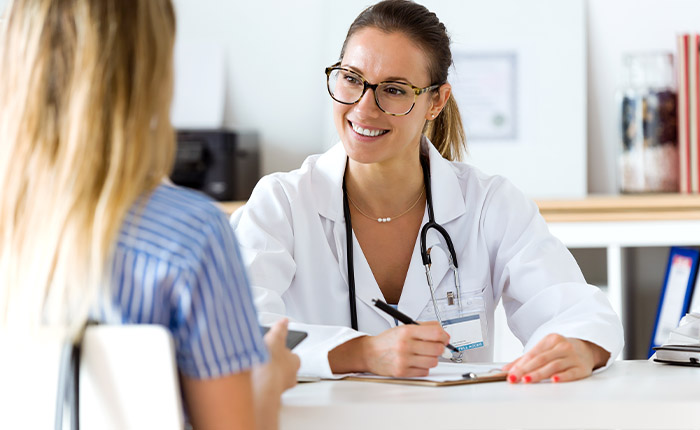 [Speaker Notes: HD]
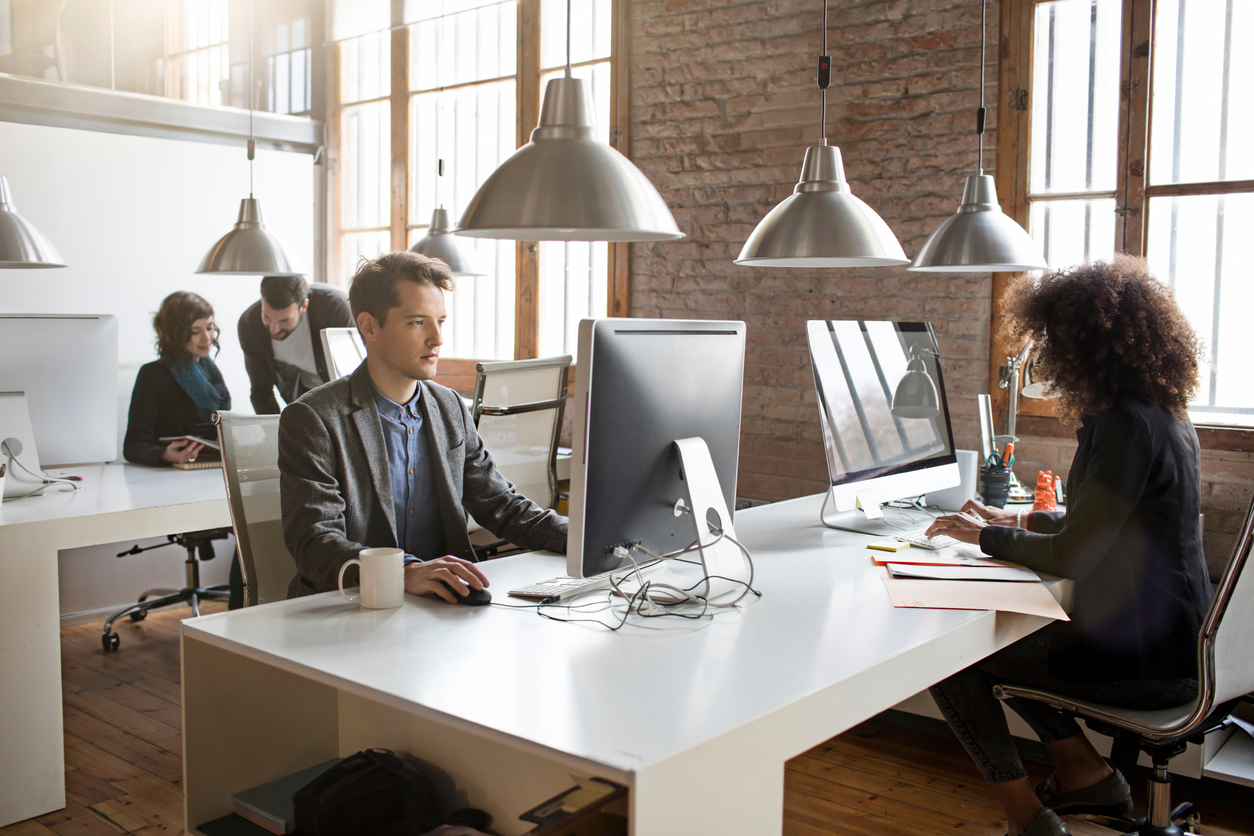 Economie
Handel en verkoop (eigen zaak, grote bedrijven)
Administratie (voor een bedrijf, ook geld beheren)
Juridisch, accountant of secretaresse (zakelijk)
Toerisme en recreatie (luchtvaart)
Orde en veiligheid (marechaussee, politie, handhaving en beveiliger)
Horeca en facility (evenementen organiseren, eigen cafe/restaurant, hotelschool)
Marketing en media (reclame, apps maken, Games, verkoop)
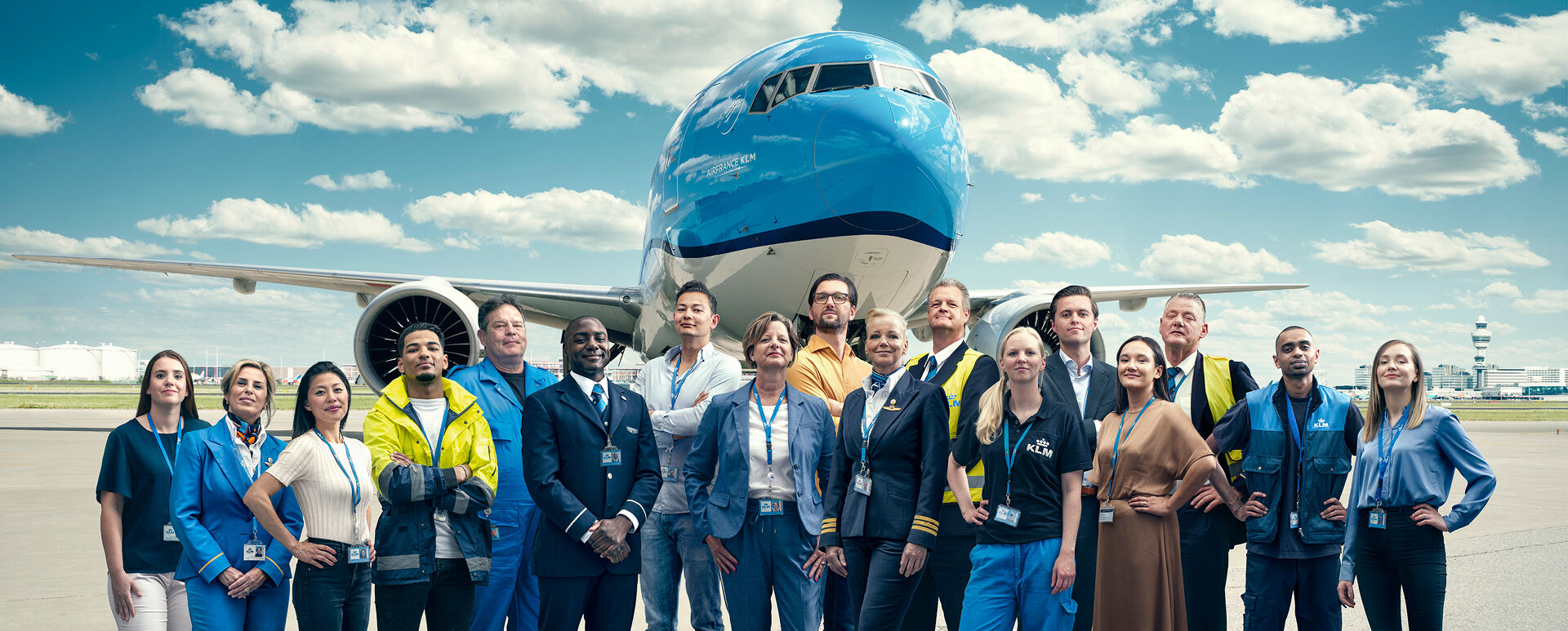 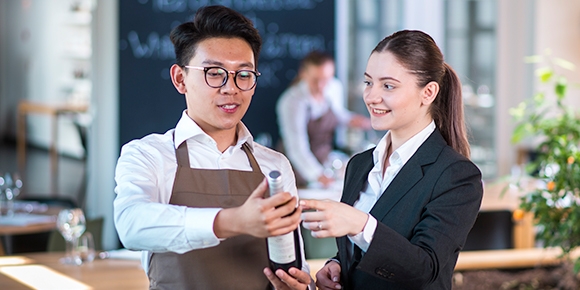 [Speaker Notes: HD]
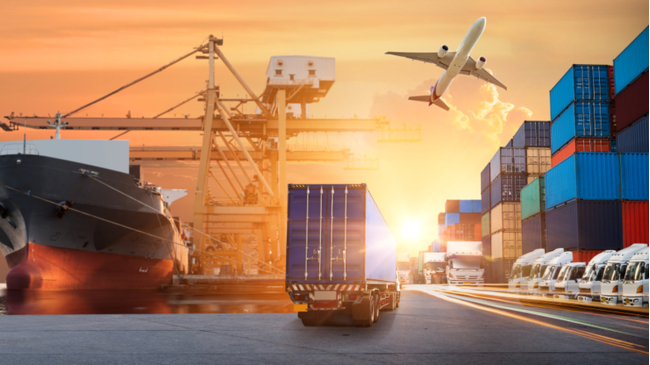 Techniek en technologie
Elektrotechniek en installatietechniek 
ICT (computernetwerksystemen en software beheren)
Logistiek (transport, over de weg, lucht of water)
Maritiem (zeevaart)
Werktuigbouw (machines maken of verbeteren)
Juwelier, goudsmid, bootbouwer of meubelmaker
Mytec, Nova College (elektrotechniek, procestechniek, werktuigbouwkunde)
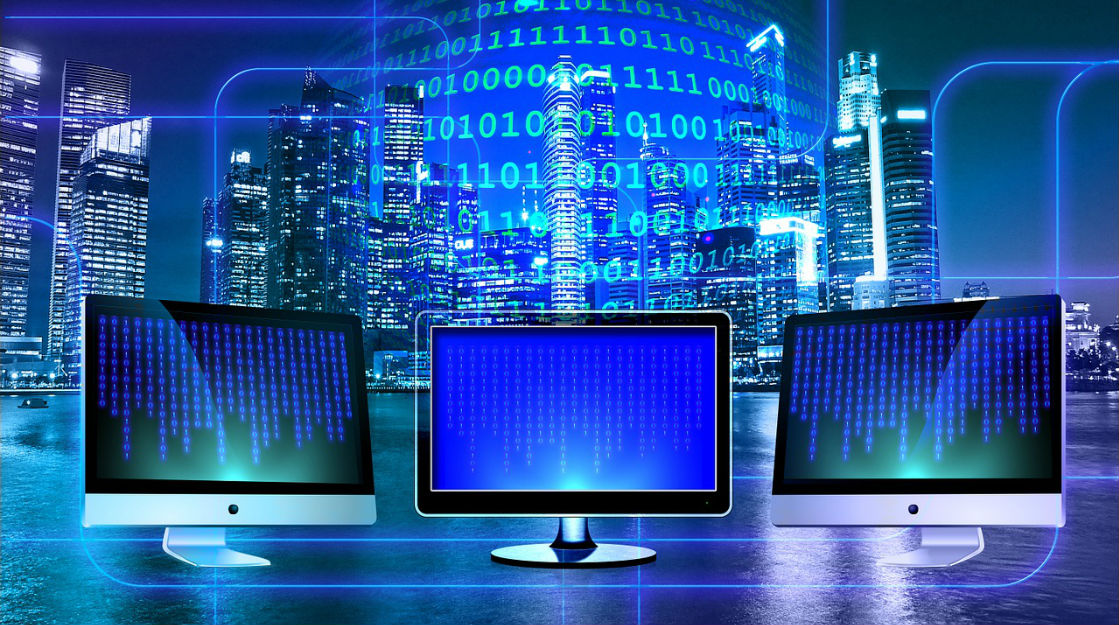 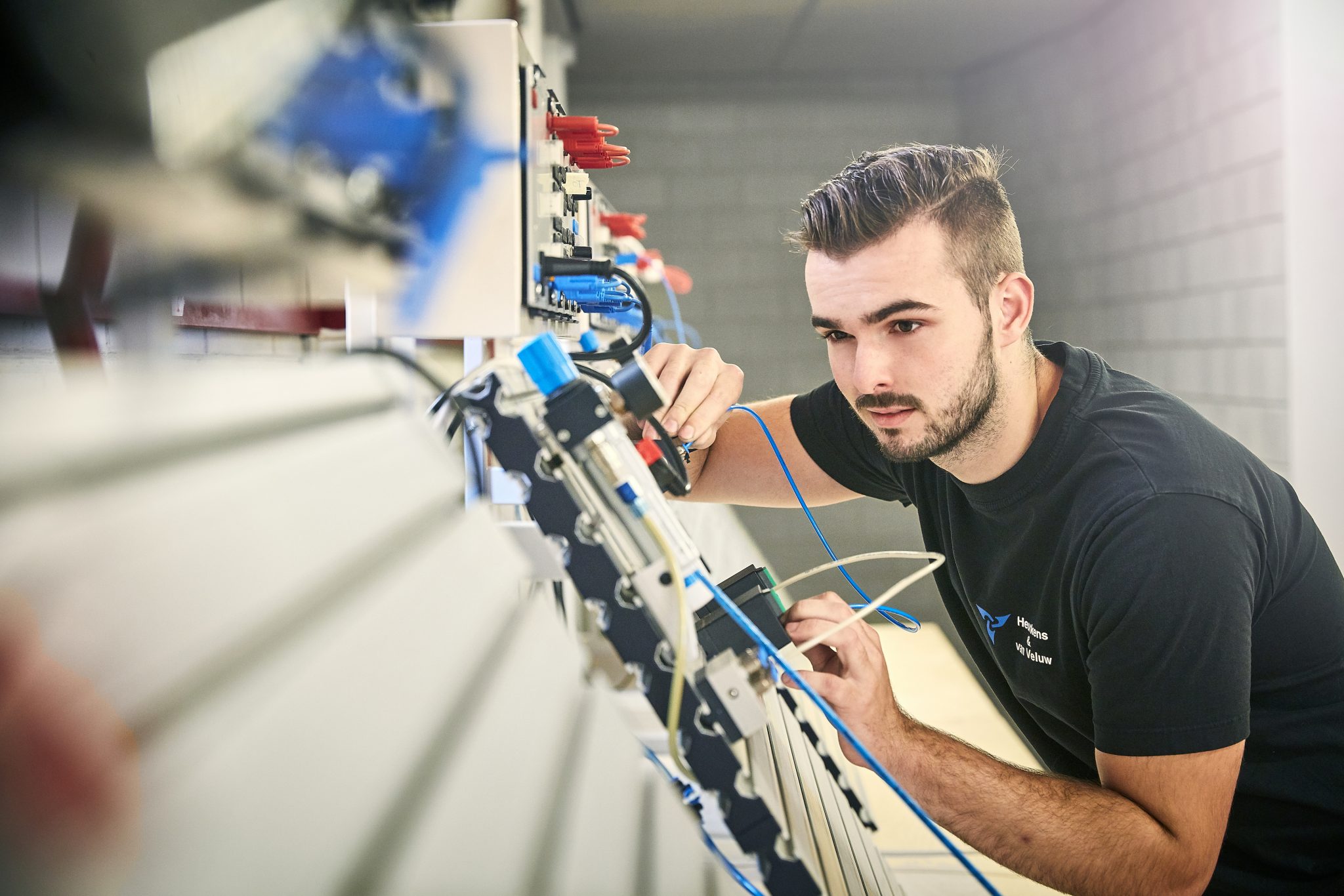 [Speaker Notes: HD]
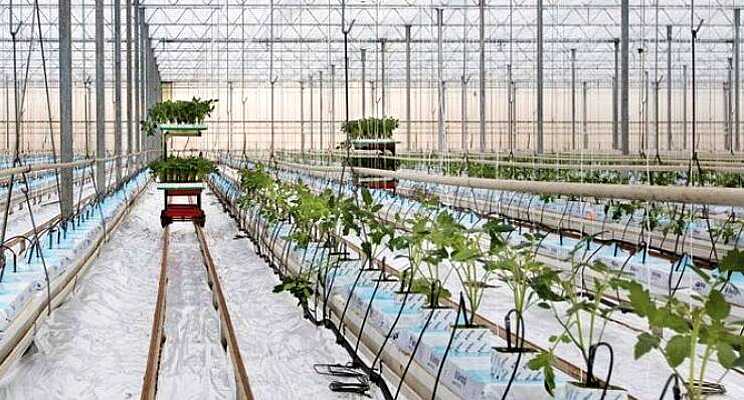 Landbouw (groen)
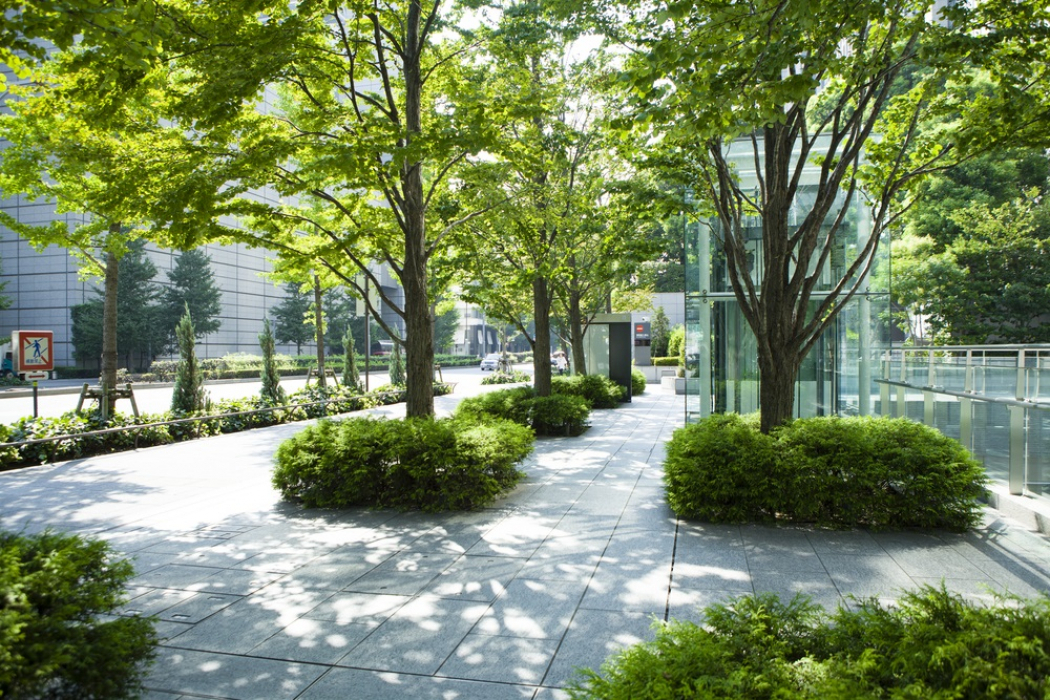 Dierverzorging
Veehouderij (voedselproductie)
Lab (werken in een laboratorium, onderzoek doen)
Voeding (hoe te verbeteren of aan te passen, voedingsadviseur) 
Teelt en techniek
Stedelijk en landschappelijk groen (beheer en onderhoud leefomgeving)
Natuurbeheer, boswachter, hovenier
Milieu (onderzoeken, controleren en inspecteren van de leefomgeving)
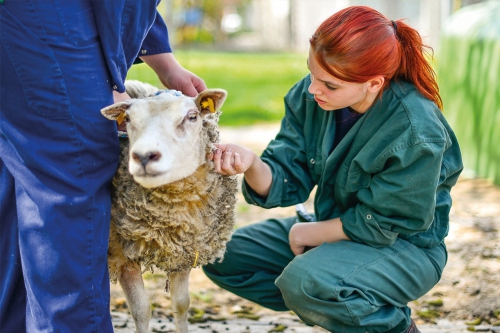 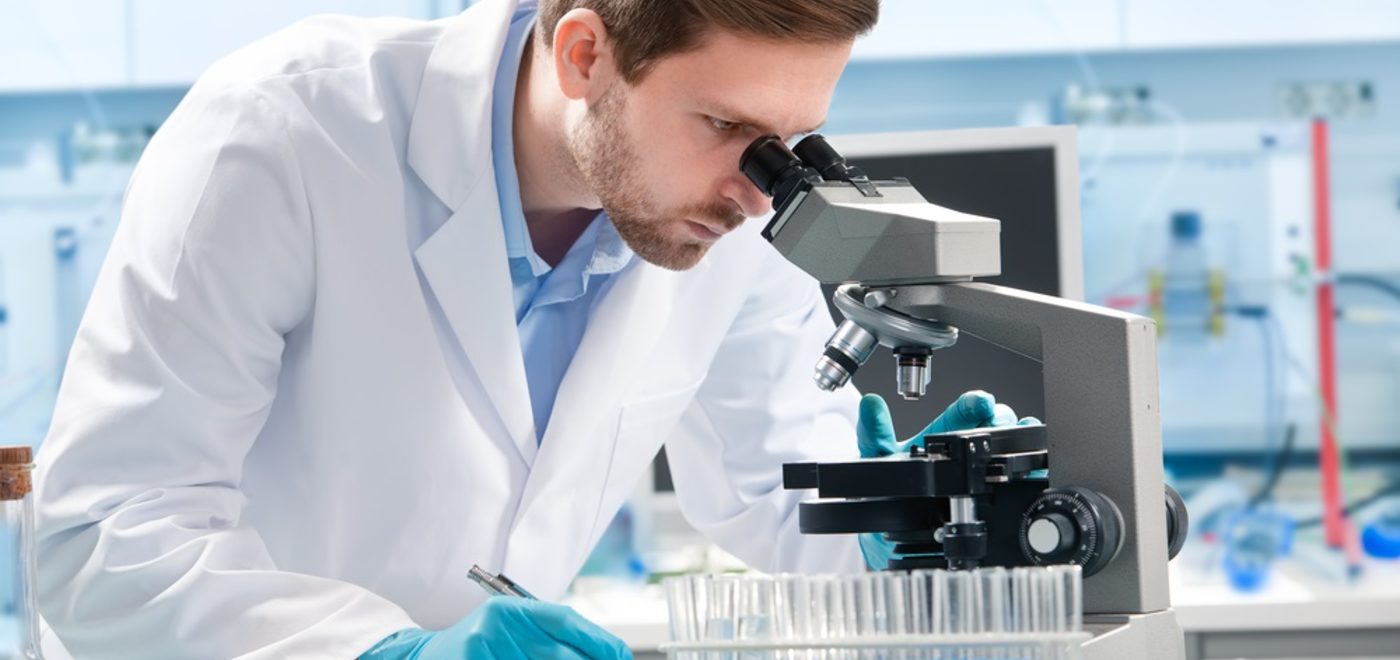 [Speaker Notes: HD]
- Haarlem, hoofddorp, heel veel opleidingen Link: NovaCollege- Amsterdam, Amstelveen, Hoofddorp en Hilversum, heel veel opleidingen Link: ROC- Amsterdam en Aalsmeer, groen, dieren, handel en logistiek, teelt en logistiek Link: Yuverta- Haarlem, Hoofddorp, sport en bewegings  coordinator Link: Cios- Amsterdam, mediacollege, creatief Link: MA
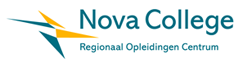 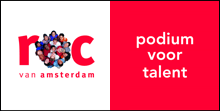 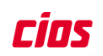 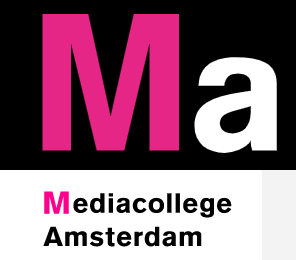 [Speaker Notes: ME]
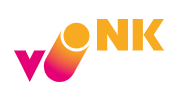 -(voorheen Clusius) Hoorn, Alkmaar, Schagen, dier, natuur, bloemen, voeding Link: Vonk - Priveschool: Amsterdam, Utrecht en meer, management en Marketing (2 jaar) Link: TIO- Amsterdam, creatief, vakman Link: HMC - Regio Rotterdam, Schoonhoven, vakschool, juwelier goudsmid zilversmid Link: Zadkine
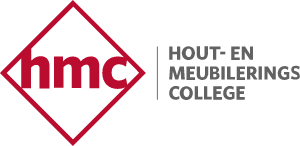 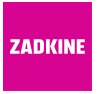 [Speaker Notes: ME]
De website met alle informatie over de MBO vervolgopleidingen- locaties- opendagen- inhoud over de opleidingen- beroepentest/studiekeuzetest- vergelijken van studieswww.kiesmbo.nl
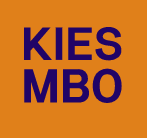 [Speaker Notes: HD]
Havo
Drempelloos met een examenpakket bestaande uit 7 vakken. Denk hierbij aan LO2 en Textiel of een ander extra vak.

Bij examenpakket met 6 vakken geldt:
Gemiddeld 6,8 over alle vakken
6,0 voor Nederlands, Engels én wiskunde
Afspraak met Eerste Christelijk Lyceum in Haarlem over gegarandeerde plaatsing mits aan de eisen is voldaan. Wij dringen er sterk op aan om voor het ECL te kiezen omdat op andere scholen vaak geen plek is. Hiermee vervalt de voorrangsregeling.
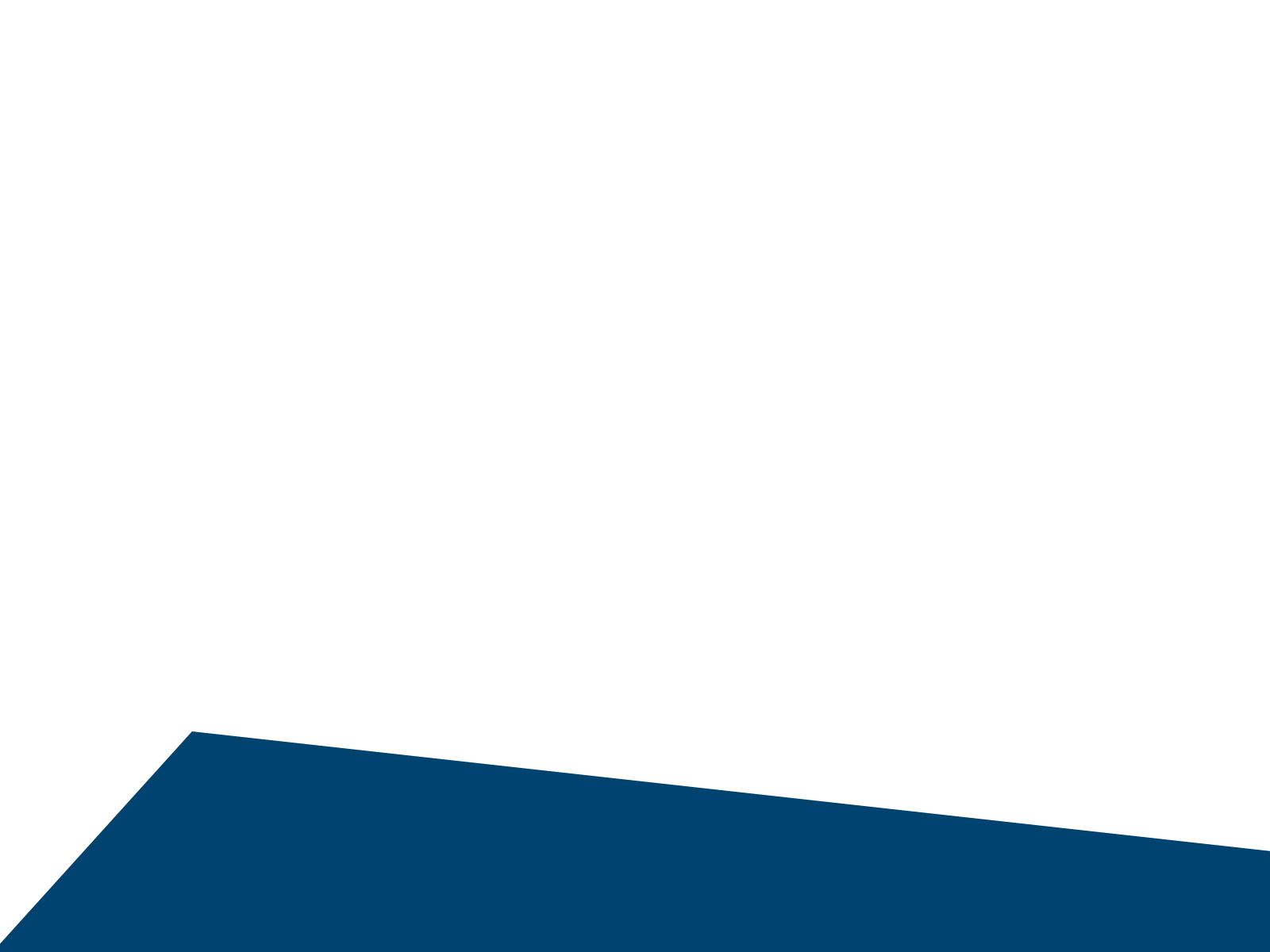 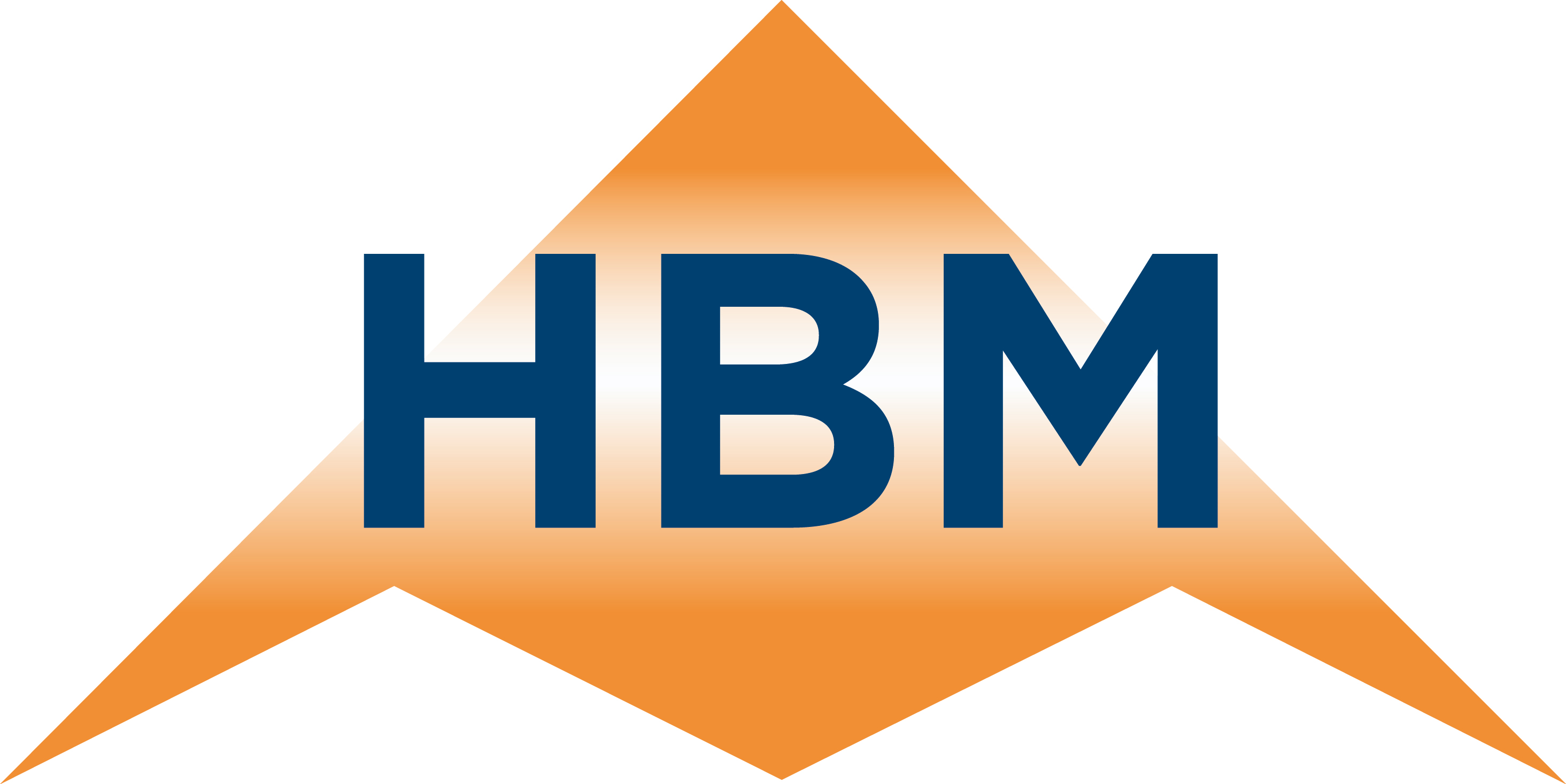 [Speaker Notes: ME]
LO2 (sportklas)
LO2 (Lichamelijke Opvoeding 2) is gym als examenvak. In het 3e jaar krijg je een les van 80 minuten en een les van 40 minuten extra per week. Deze lessen bestaan uit veel praktijk, je krijgt regeltaken, leert lesgeven en je krijgt theorie over sporten en het menselijk lichaam.
Je moet redelijk goed kunnen sporten en gemotiveerd zijn. De eis is dat je voor LO in klas 2 een 7 staat.
Met LO2 op onze school kan de overstap naar CIOS gemakkelijker zijn.
Telt mee als een 7e vak voor HAVO en is een compensatie vak voor het examen.
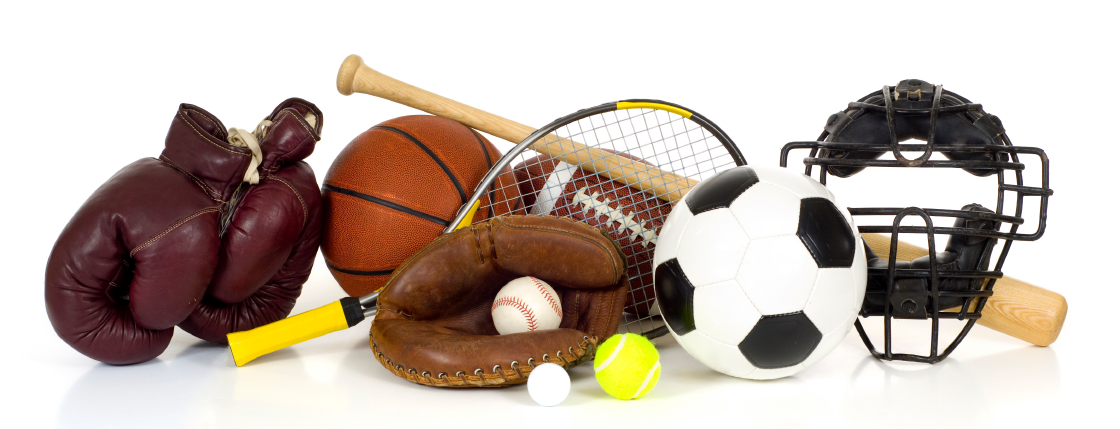 [Speaker Notes: ME]
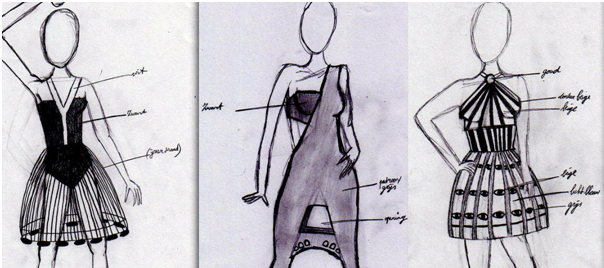 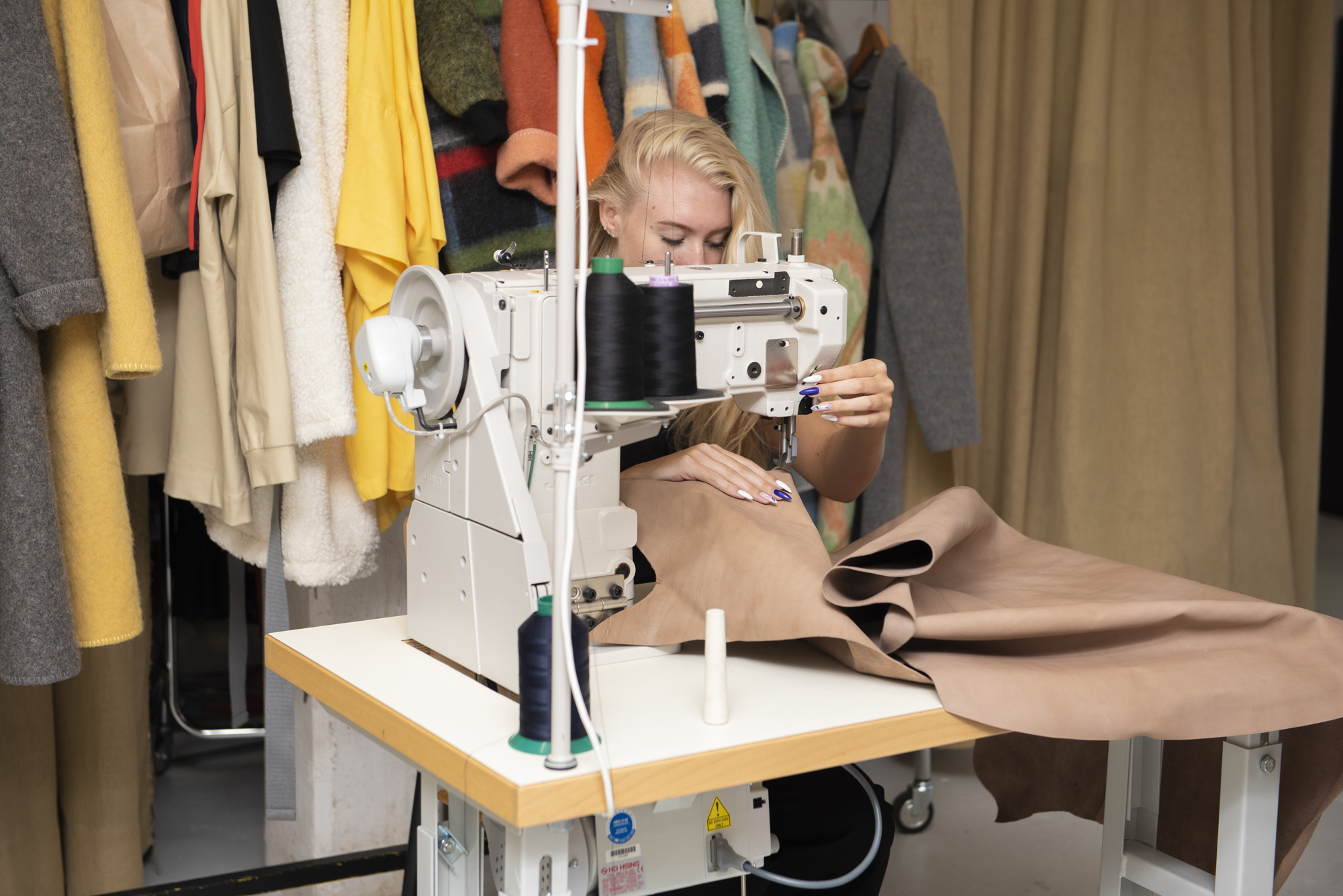 Textiele werkvormen
Dit vak is een mooie vooropleiding voor als jij wil gaan werken binnen de mode, wil ontwerpen ofiets met styling zou willen doen.Hout-en meubilerings college                            Jan des Bouvriecollege                          Jeansacademy Fashion stylist
Als jij creatief bent, dan past dit vak bij jou!
Bij dit vak wordt ook theorieles gegeven over kunstbeschouwing.
Dit vak telt mee als een 7e vak voor de HAVO
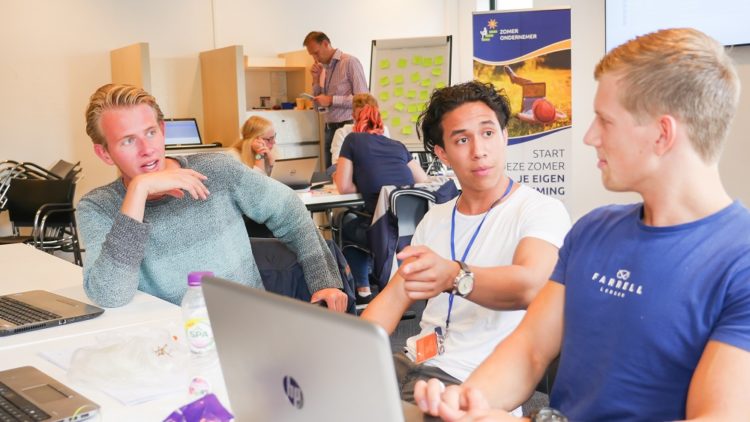 Ondernemen klas 3 en 4
In jaar 3 gaan de leerlingen dieper in op de cijfermatige kant van het ondernemen.
In jaar 4 organiseren de leerlingen een event of zetten hun eigen bedrijf op.
Op deze manier behalen leerlingen, naast hun MAVO diploma, een VECON Business School diploma. Een certificaat dat de overstap naar HAVO of MBO een stukje makkelijker maakt en een voorsprong biedt.
Telt NIET mee als een 7e vak voor HAVO
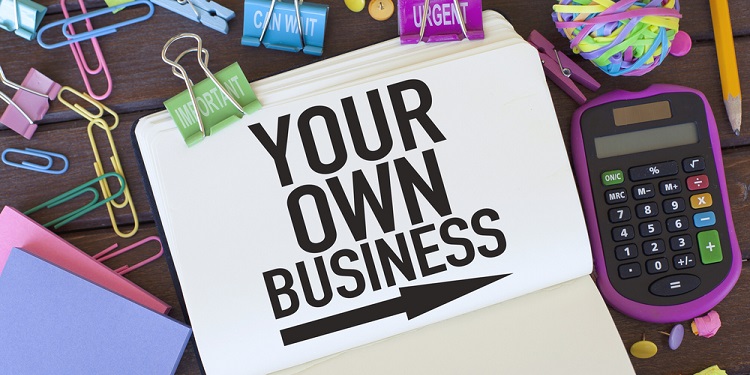 Hoe kunt u helpen?
Welke vakken vind uw kind leuk?
Voor welke vakken haalt uw kind goede cijfers?
Welke vervolgopleiding wil het kind gaan doen, of welke richting wil uw kind op?

Ga het gesprek aan met uw zoon of dochter aan over uw eigen loopbaan
Heb het met elkaar over de vragen, Wie ben je? Wat wil je? Wat kan je?
Helpen met het maken van de vakkenpakket keuze
Samen oriënteren welke mogelijkheden er allemaal zijn www.kiesmbo.nl 
Vroegtijdig opendagen bezoeken
[Speaker Notes: HD]
Hulpvragen voor leerlingen
Wat vind ik leuk, wat zijn mijn interesses? (Wat doe je bijvoorbeeld in je vrije tijd?)
Wat zijn mijn talenten? (Wat heb je bijvoorbeeld gedaan waar je trots op bent?)
Wat voor type ben ik? (Welke kenmerken heb je: behulpzaam, praktisch, technisch, stressbestendig, sportief, nauwkeurig, ondernemend,…)
Wat voor vakken vind ik interessant?
[Speaker Notes: HD]
Alvast de vakkenpakket keuze voor volgend schooljaar (ook de volgende 2 pagina’s)
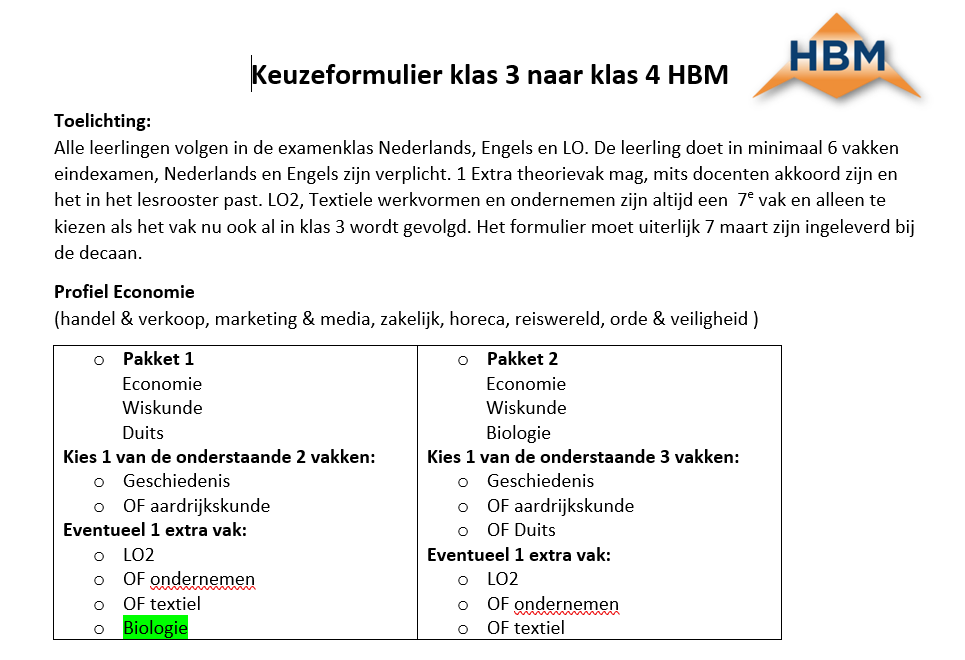 [Speaker Notes: ME]
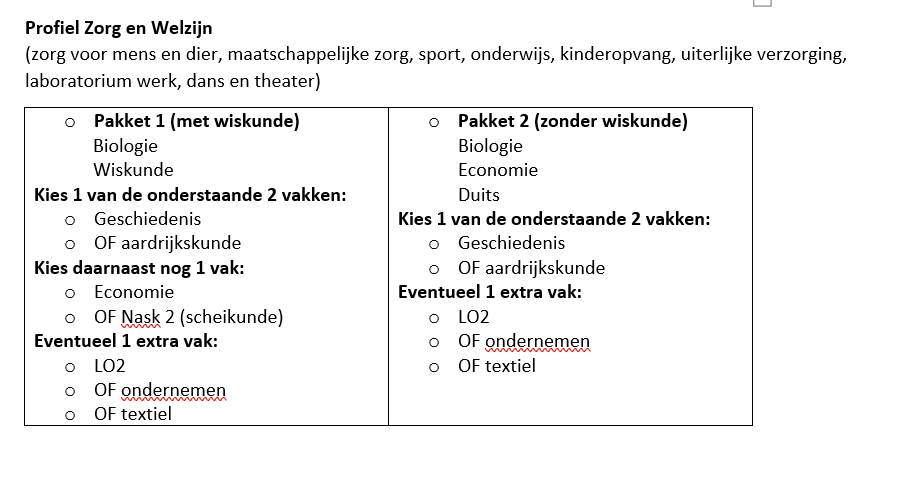 [Speaker Notes: ME]
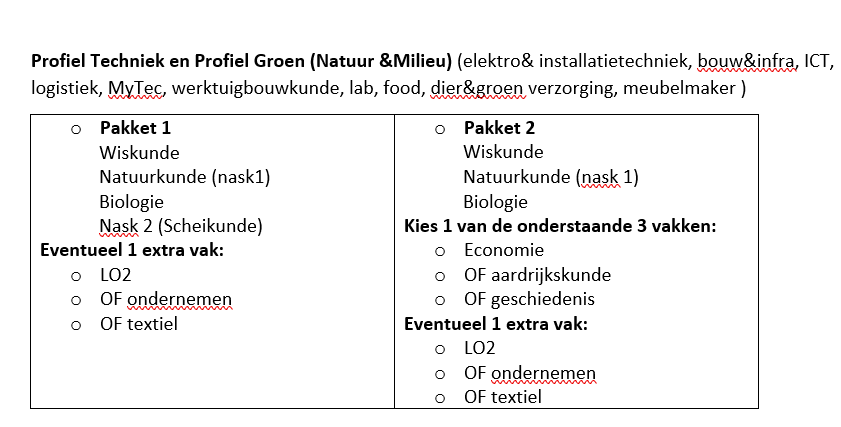 Vragen?
Heeft u op een later moment nog vragen?
U kunt ons altijd mailen:
Lars van der Meer: L.vandermeer@dehbm.nl
Dionne Halderman: D.halderman@dehbm.nl